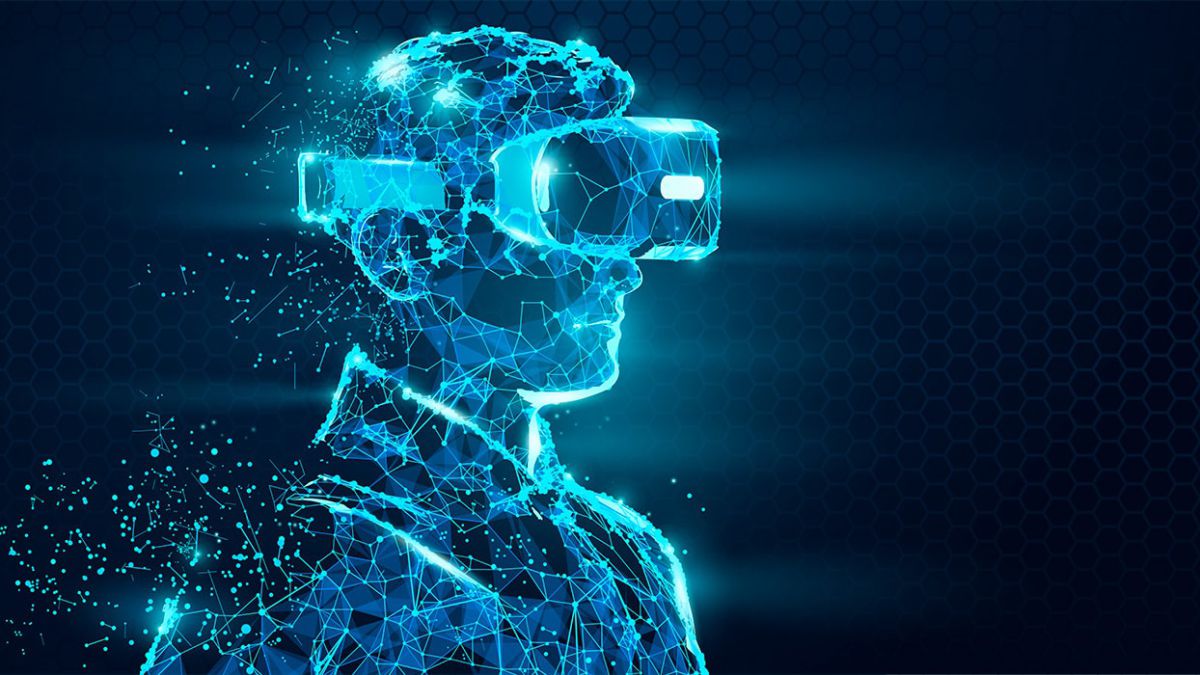 Réalidad aumentada
Kevin Nogueira Mohammad Rezki
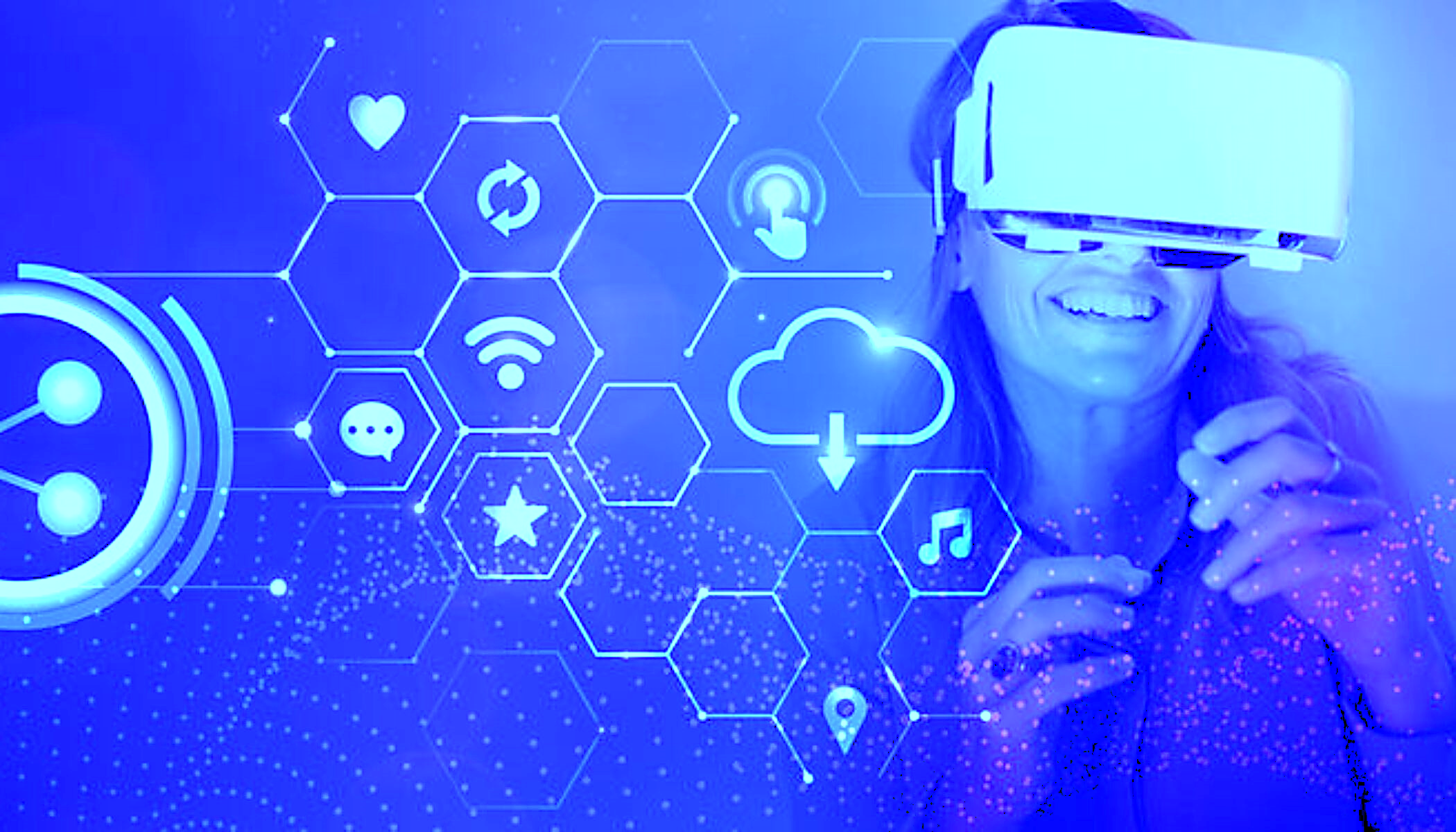 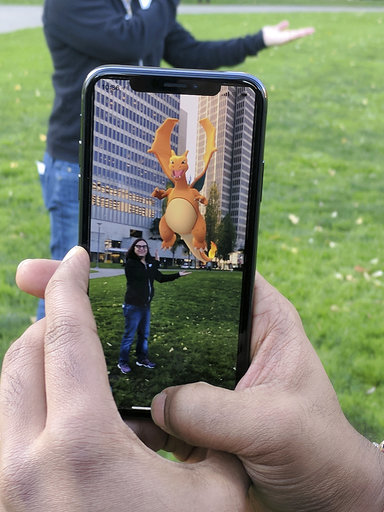 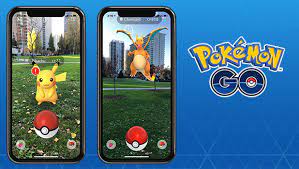 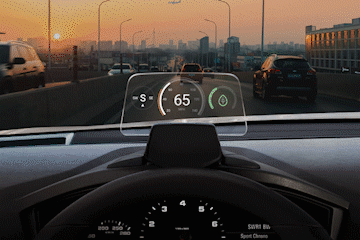 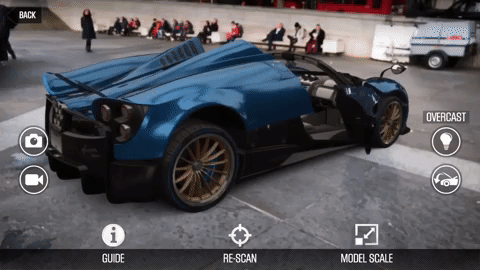 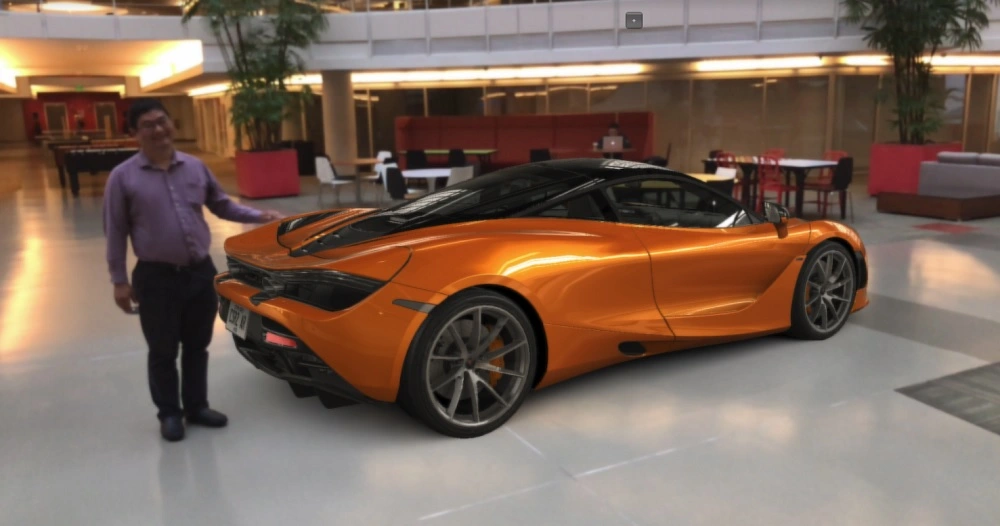 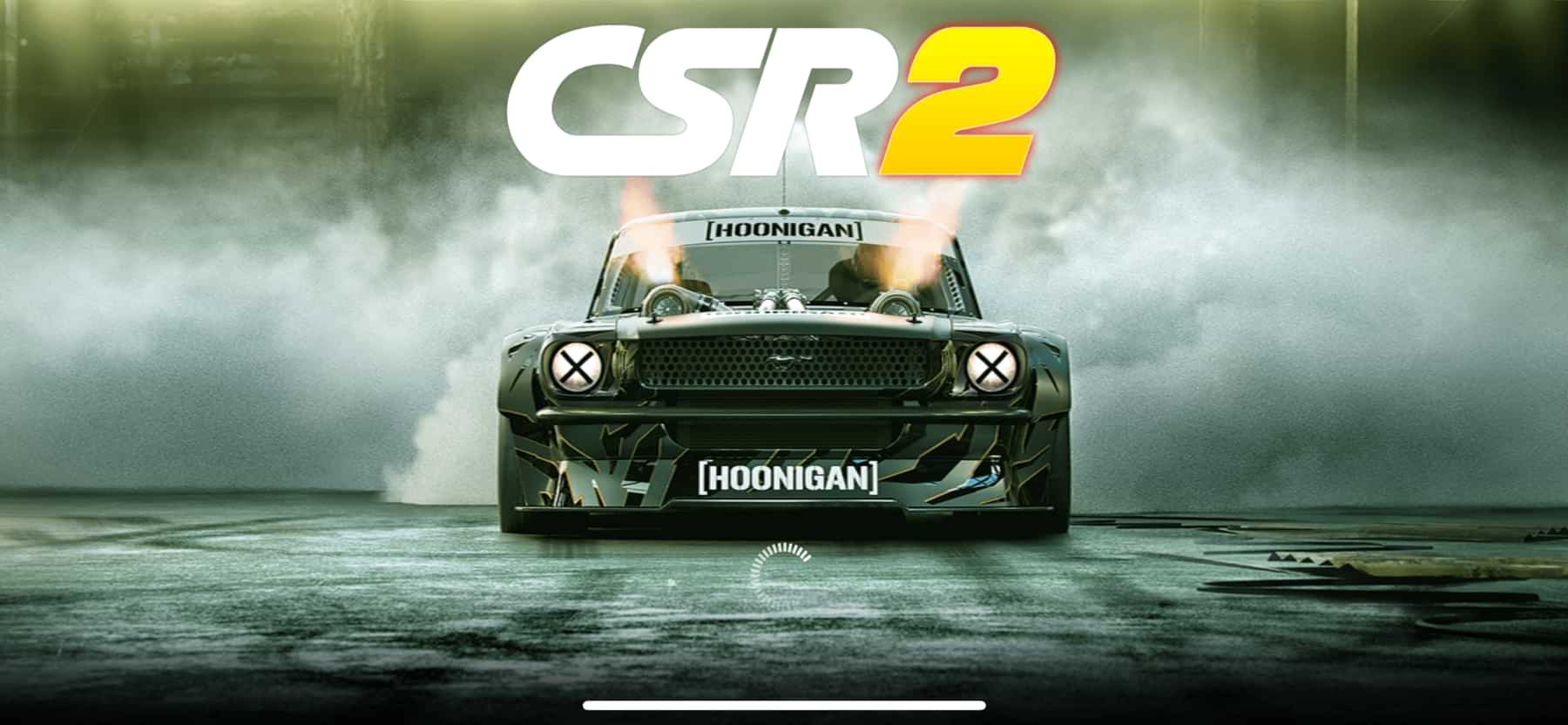